Transitioning from Structural to Nominal Codewith Efficient Gradual Typing
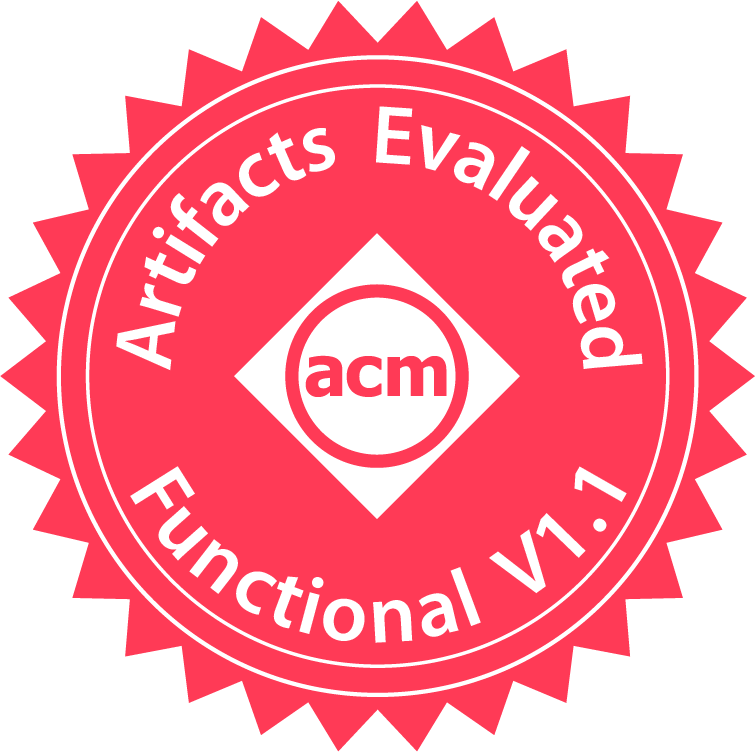 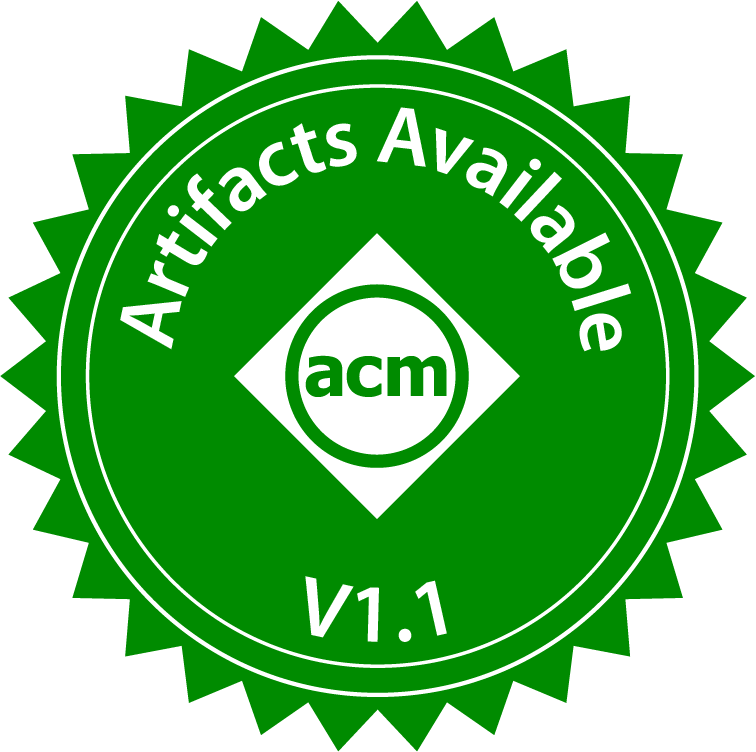 Fabian Muehlboeck and Ross Tate
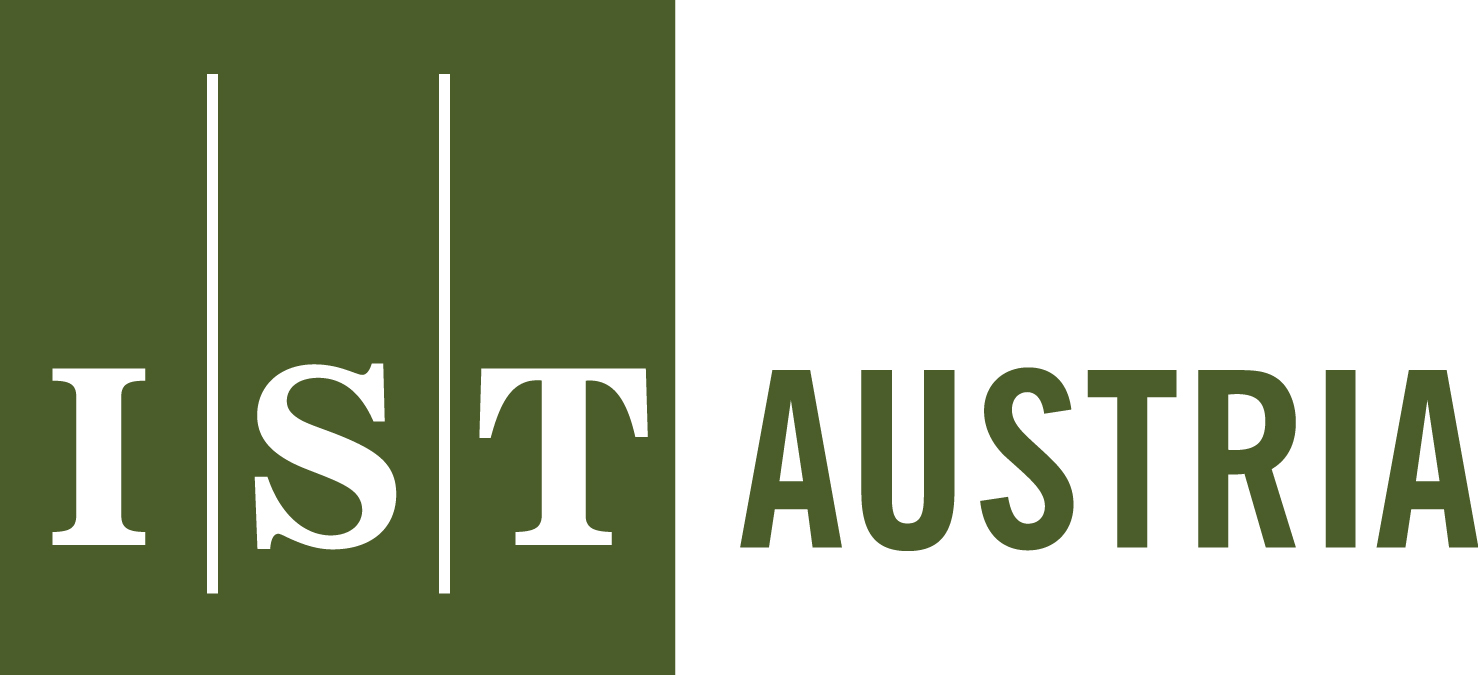 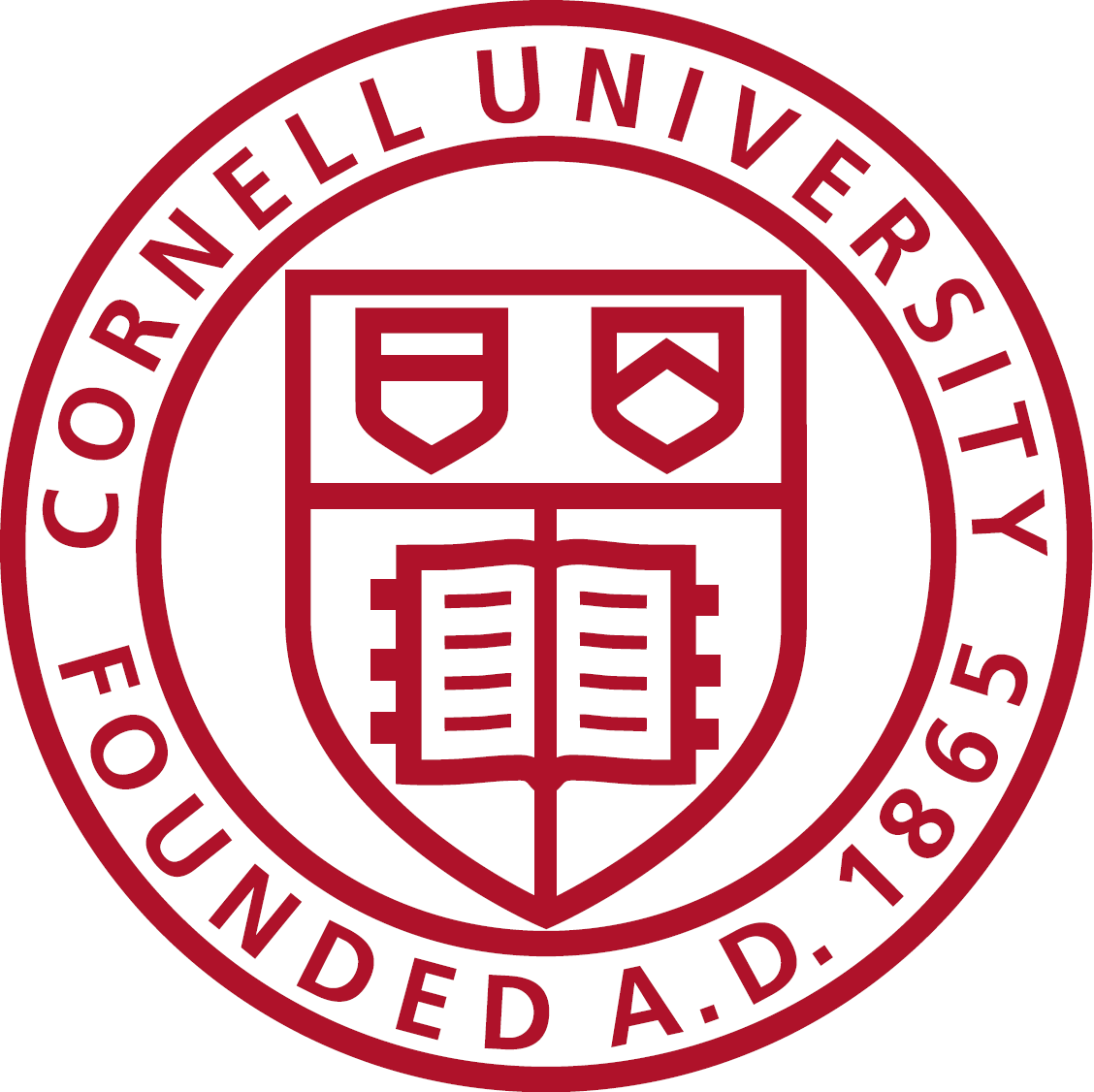 Gradual Typing
fun zorp()
{
: dyn
{
return new
: dyn
: dyn
{
fun foo(x
)
return x * x;
    }
;
}
}
Fabian Muehlboeck and Ross Tate
Transitioning from Nominal to Structural Code with Efficient Gradual Typing
2
Gradual Typing
fun zorp()
: dyn
{
{
return new
int)
int
fun foo(x : dyn): dyn {
return x * x;
    }
Run-Time Type Check
;
}
}
Fabian Muehlboeck and Ross Tate
Transitioning from Nominal to Structural Code with Efficient Gradual Typing
3
Gradual Typing
?
fun zorp()
: dyn {
{
Bar()
return new
class Bar
int)
int
fun foo(x : dyn): dyn {
return x * x;
    }
;
}
}
Fabian Muehlboeck and Ross Tate
Transitioning from Nominal to Structural Code with Efficient Gradual Typing
4
fun main() {
    twice(zorp());
}
fun zorp() : dyn {
    return new {
        fun foo(x : dyn) : dyn { return x * x; };
    };
}
fun twice(f : dyn) : dyn {
    return f.foo(f.foo(0));
}
fun zorp() : dyn {
    return new {
        fun foo(x : int) : int { return x * x; };
    };
}
fun twice(f : dyn) : dyn {
    Foo F = f;
    return F.foo(F.foo(0));
}
class Bar() implements Baz {
    fun foo(x : int) : int { return x * x; };
}
fun zorp() : dyn { return new Bar(); }
fun twice(f : Baz) : int {
    return f.foo(f.foo(0));
}
class Bar() implements Baz {
    fun foo(x : int) : int { return x * x; };
}
fun zorp() : Baz { return new Bar(); }
interface Baz {
    fun foo(x : int) : int;
}
Fabian Muehlboeck and Ross Tate
Transitioning from Nominal to Structural Code with Efficient Gradual Typing
5
MonNom
Fabian Muehlboeck and Ross Tate
MonNom Objects
Nominal Types
new C(e1, …)
: C
dyn instead of Structural Types
: dyn
new λ(x1 : τ1, …) : τ ⟼ e
: dyn
this/self
field
method
(can be field name or λ)
Fabian Muehlboeck and Ross Tate
Transitioning from Nominal to Structural Code with Efficient Gradual Typing
7
MonNom Casts
Casts to classes C
	succeed for instances of C
Casts to interfaces I
	succeed for instances of classes explicitly implementing I
	succeed for all lambda objects
	succeed for all record objects		unless I requires a λ method 		and the record has no λ method
fail for structural values
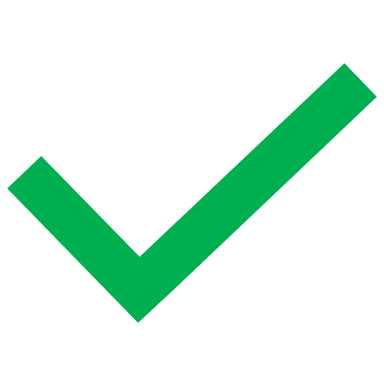 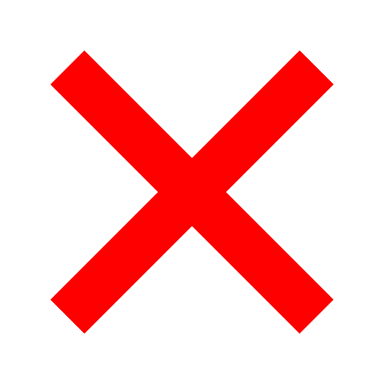 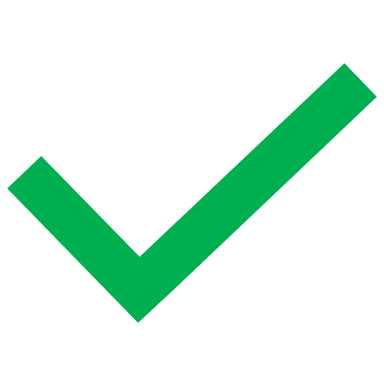 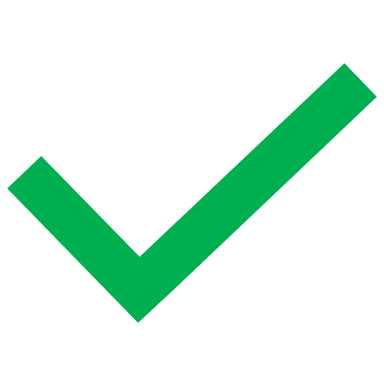 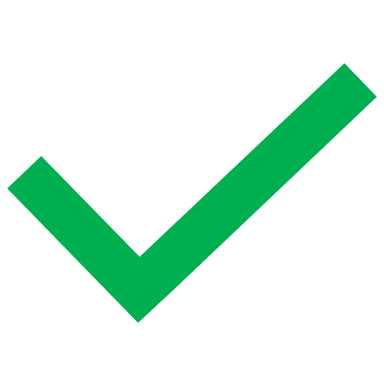 Monotonic
Fabian Muehlboeck and Ross Tate
8
Transitioning from Nominal to Structural Code with Efficient Gradual Typing
Migration
Fabian Muehlboeck and Ross Tate
Cross-Discipline Guarantees
If e type-checks
If e executes successfully
Fabian Muehlboeck and Ross Tate
Transitioning from Nominal to Structural Code with Efficient Gradual Typing
10
Cross-Paradigm Guarantees
If e type-checks 
in the context 
defined by program P
If e executes successfully using the implementation defined by program P
Fabian Muehlboeck and Ross Tate
Transitioning from Nominal to Structural Code with Efficient Gradual Typing
11
Cross-Paradigm Guarantees
Types in more relaxed expression must be valid
in the more relaxed program
Fabian Muehlboeck and Ross Tate
Transitioning from Nominal to Structural Code with Efficient Gradual Typing
12
Cross-Paradigm Guarantees
Fabian Muehlboeck and Ross Tate
Transitioning from Nominal to Structural Code with Efficient Gradual Typing
13
Performance
Representation
Typed
Untyped
64-bit values
Pointers
Pointers
64-bit aligned
62-bit Integers
64-bit Integers
+2 Tag Bits
Doubles with
10-bit Exponents
IEEE-754 Doubles
Fabian Muehlboeck and Ross Tate
Transitioning from Nominal to Structural Code with Efficient Gradual Typing
15
Call Tags
Interface-Method Table
Fabian Muehlboeck and Ross Tate
Transitioning from Nominal to Structural Code with Efficient Gradual Typing
16
Call Tags
Call Tag: Function Pointer = Identifier for Interface/Method Pair
[Baz.foo](receiver, args …) {
  1.) look up “foo” in receiver
  2.) pack/box integer argument
  3.) call “foo” with (converted) args
  4.) check return value is int
  5.) convert int representation
}
Fabian Muehlboeck and Ross Tate
Transitioning from Nominal to Structural Code with Efficient Gradual Typing
17
Experimental Setup
Excessive overheads
Fully Typed/Nominal
Add Type Annotation
Add Interface
…
…
…
…
Plausible overheads
Running time
Distance to fully typed
…
…
…
…
…
Ideal path
…
…
…
…
Turn Record 
Into Class
Distance to fully typed
Fully Untyped/Structural
Fabian Muehlboeck and Ross Tate
Transitioning from Nominal to Structural Code with Efficient Gradual Typing
18
intersort
PyPy
Fabian Muehlboeck and Ross Tate
Transitioning from Nominal to Structural Code with Efficient Gradual Typing
19
sieve & float
PyPy
sieve
float
Fabian Muehlboeck and Ross Tate
Transitioning from Nominal to Structural Code with Efficient Gradual Typing
20
Summary
Gradual migration not only between typing disciplines
MonNom: co-design for gradual guarantees and efficient implementation
In the paper/technical report:
Formalization; Gradual Guarantees, Safety
More details on Benchmarks
In the artifact:
Complete source code (MonNom + Benchmarks)
Invariant Generics, Static Methods, Ints/Floats/Null, Top/Bottom, …
Fabian Muehlboeck and Ross Tate
Transitioning from Nominal to Structural Code with Efficient Gradual Typing
21